God Loves You
And there was war in heaven: Michael and his angels fought against the dragon; and the dragon fought and his angels, and prevailed not; neither was their place found any more in heaven. And the great dragon was cast out, that old serpent, called the Devil, and Satan, which deceiveth the whole world: he was cast out into the earth, and his angels were cast out with him. And I heard a loud voice saying in heaven, Now is come salvation, and strength, and the kingdom of our God, and the power of his Christ: for the accuser of our brethren is cast down, which accused them before our God day and night.
Revelation 12:7-10 (KJV)
Then war broke out in heaven. Michael and his angels fought against the dragon, and the dragon and his angels fought back. But he was not strong enough, and they lost their place in heaven. The great dragon was hurled down—that ancient serpent called the devil, or Satan, who leads the whole world astray. He was hurled to the earth, and his angels with him. Then I heard a loud voice in heaven say: “Now have come the salvation and the power and the kingdom of our God, and the authority of his Messiah. For the accuser of our brothers and sisters, who accuses them before our God day and night, has been hurled down.
Revelation 12:7-10 (NIV)
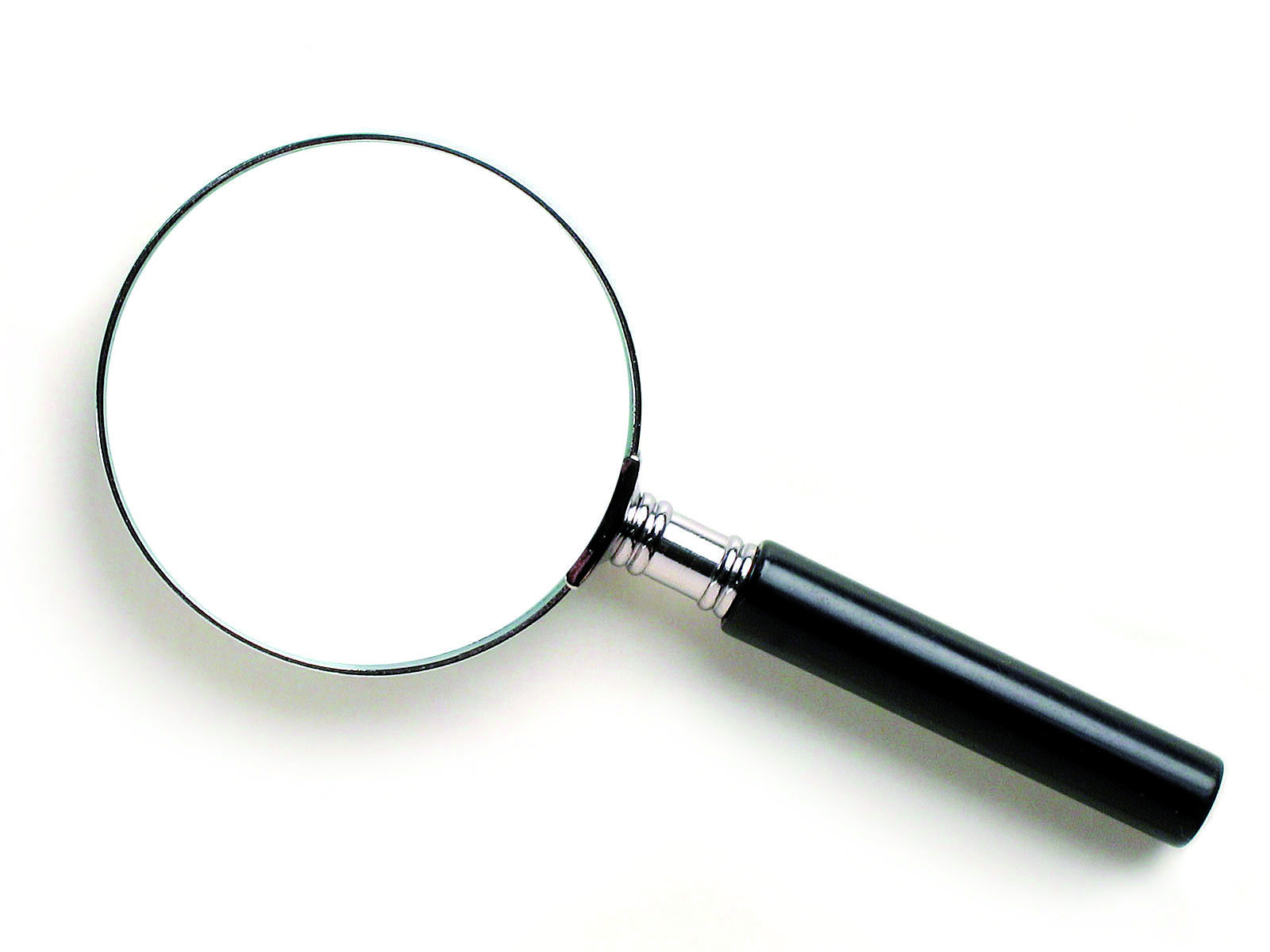 Word Studies
Fought
Michael
satan
deceiveth
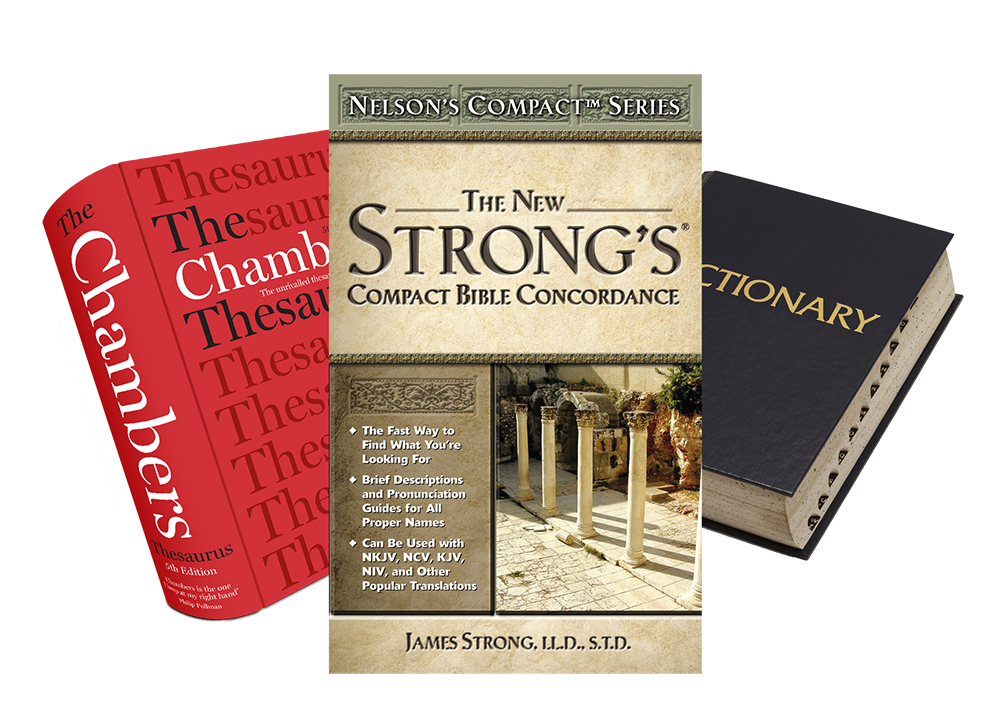 Insight into “outside” views,  why this mess is difficult to sort out, and the origins of evil.
An insight into how it sounds to “normal” people
God Loves You
An insight into how this might have got started.  Or at least why it would be difficult to sort out now . . .
The power of truth to UNTANGLE lies
Unmasking the deceiver
At the end of time is a “game-over” game changing reset of how it was supposed to be . . .
Journaling
Lying is a critical part of any plan to maliciously take over good people.  It was obviously necessary for the war in heaven (cf JN 8:44).  Imagine what it was like in an environment that had never experienced UN-truths.  Imagine a conversation in heaven/other worlds between a liar and a normal being.

Mother Gothel & Turbotastic both maintained there power by lying to their subjects.  How did the truth set people free?  Imagine the scenes in other worlds after Christ died on the cross and all liars (satan & his angels) are unmasked for who they are.

Why is truth so important for relationships?
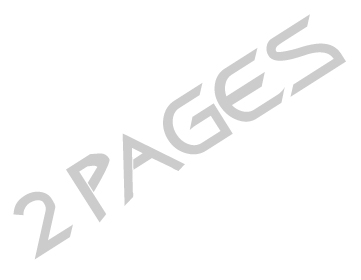 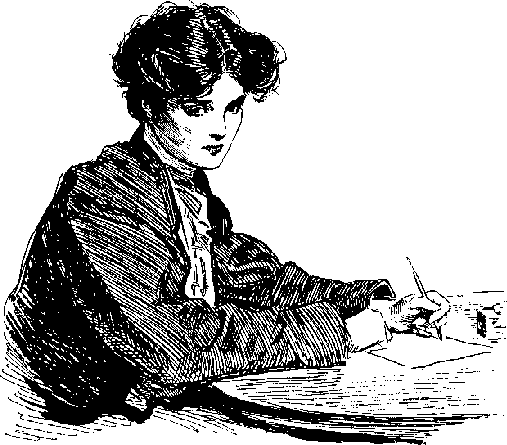 God Loves You
Questions, 
Observations
&
Discussion
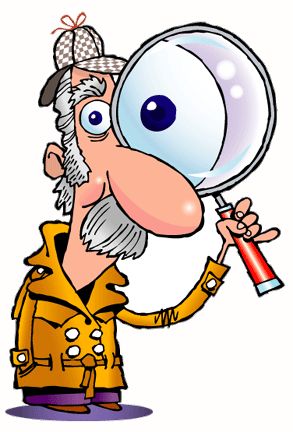 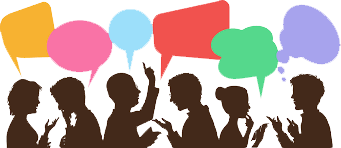 God Loves You
God Loves You
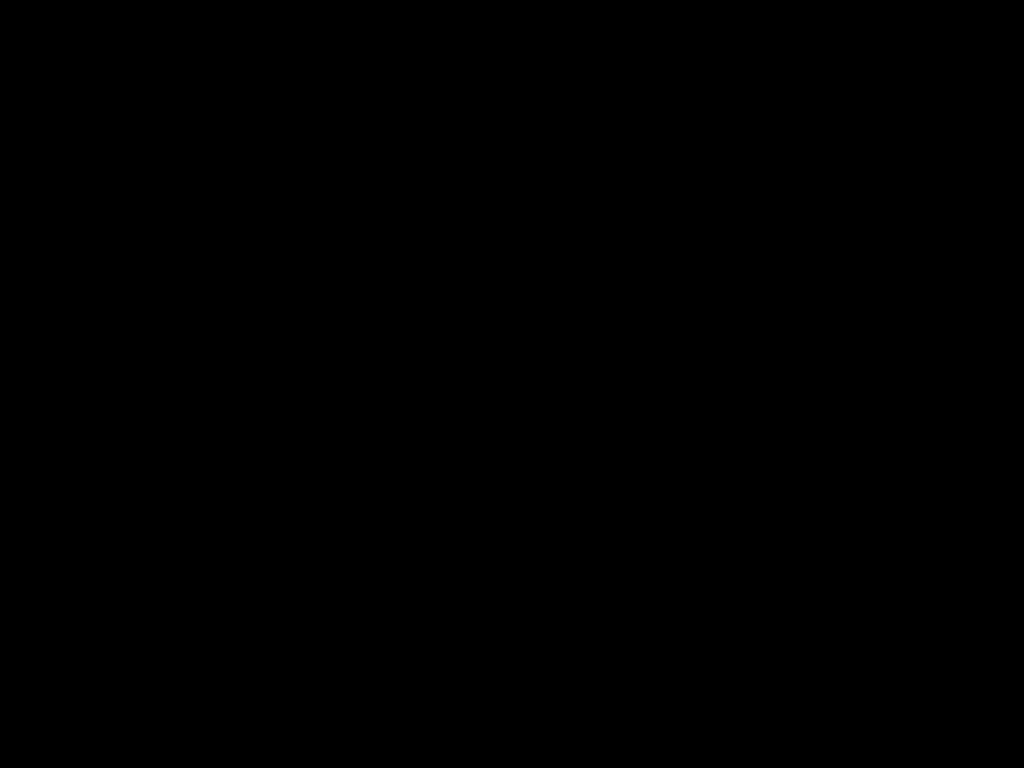 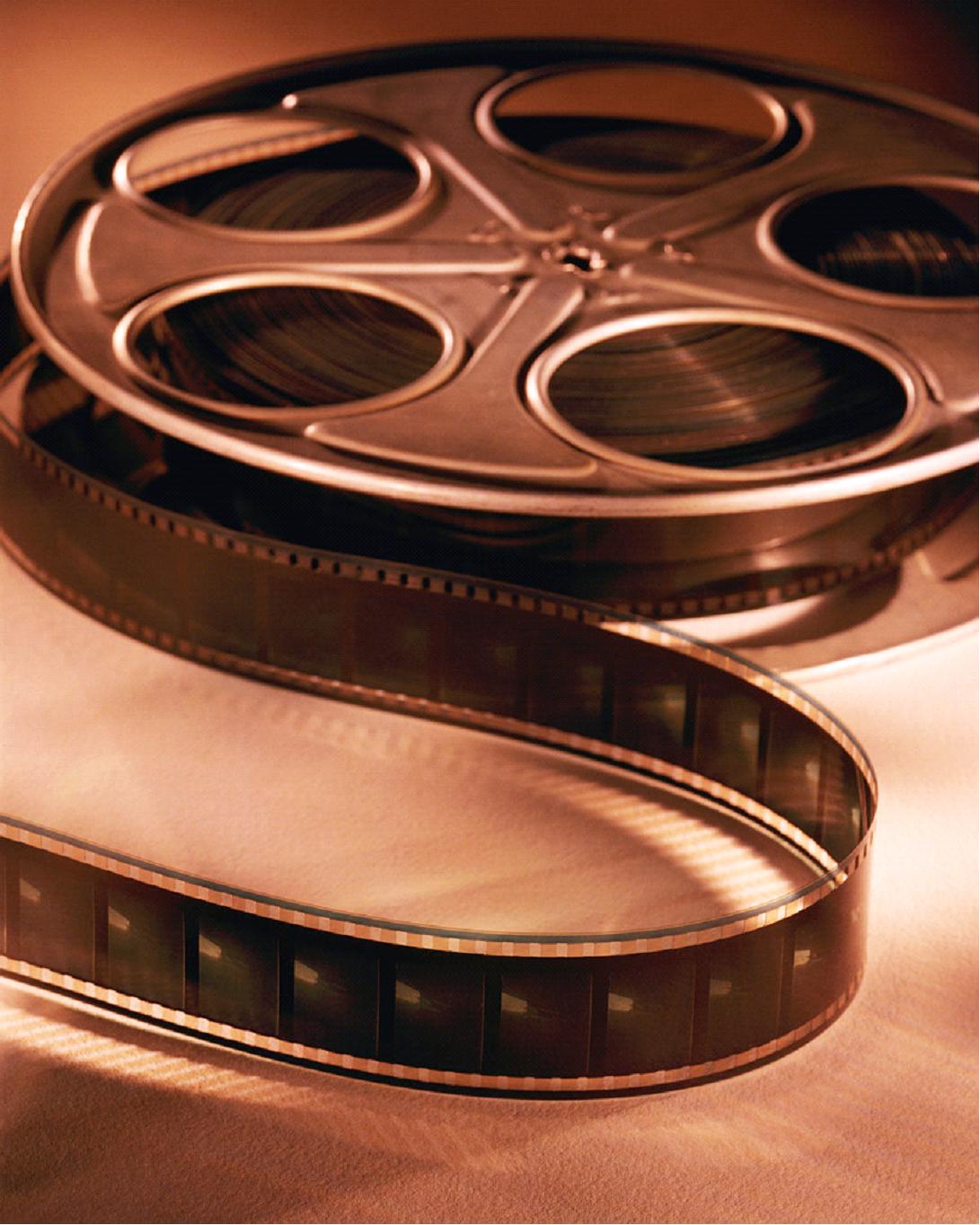 Twilight Zone: The Masks
24:00
Journaling
How is “JUSTICE” portrayed in this TZ episode?  How did the heirs earn the consequences of wearing—for life—their masks?

What if people’s character was worn (visible) on the outside?  How would that influence relationships?  How is beauty then a curse in a world filled with sin?

Why is truth so important for relationships?
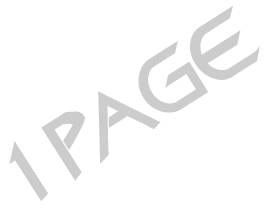 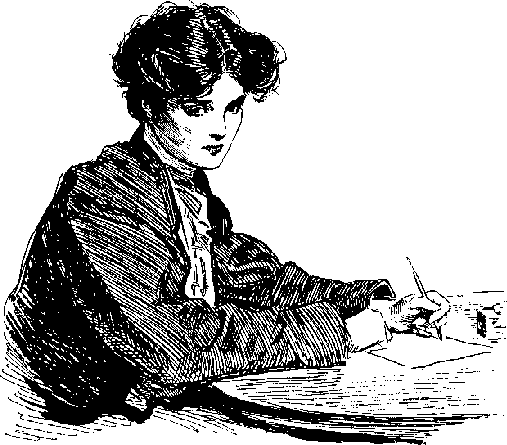 Don’t forget to get your Journal up to date!
God Loves You
God Loves You